Одноклеточные грибы
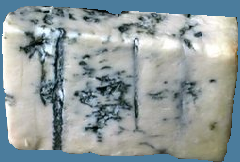 Работу выполнили ученицы 6 «Б» класса: Маницына Дарья и 
                                                               Воронина Яна
МУКОР
ФИТОФТОРА
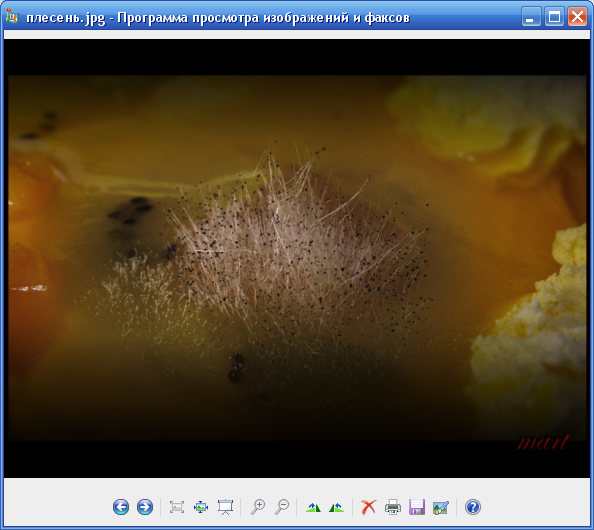 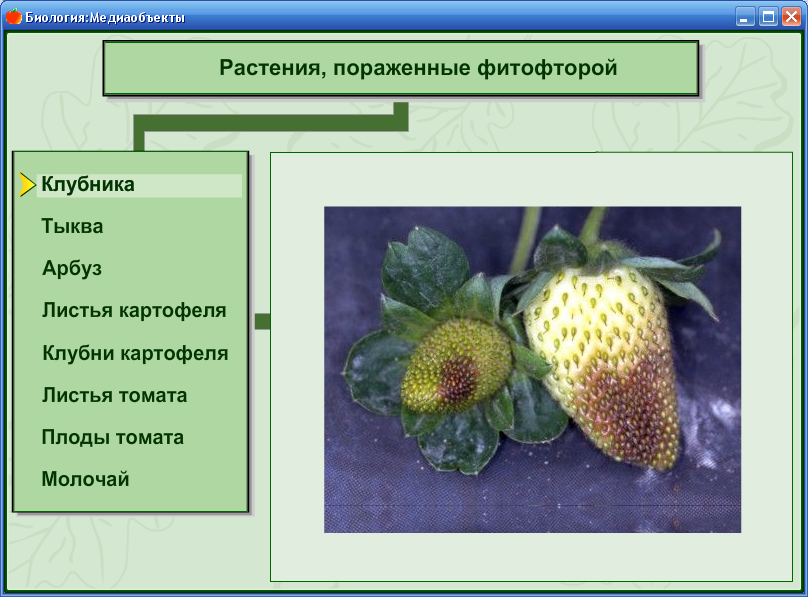 пеницилл
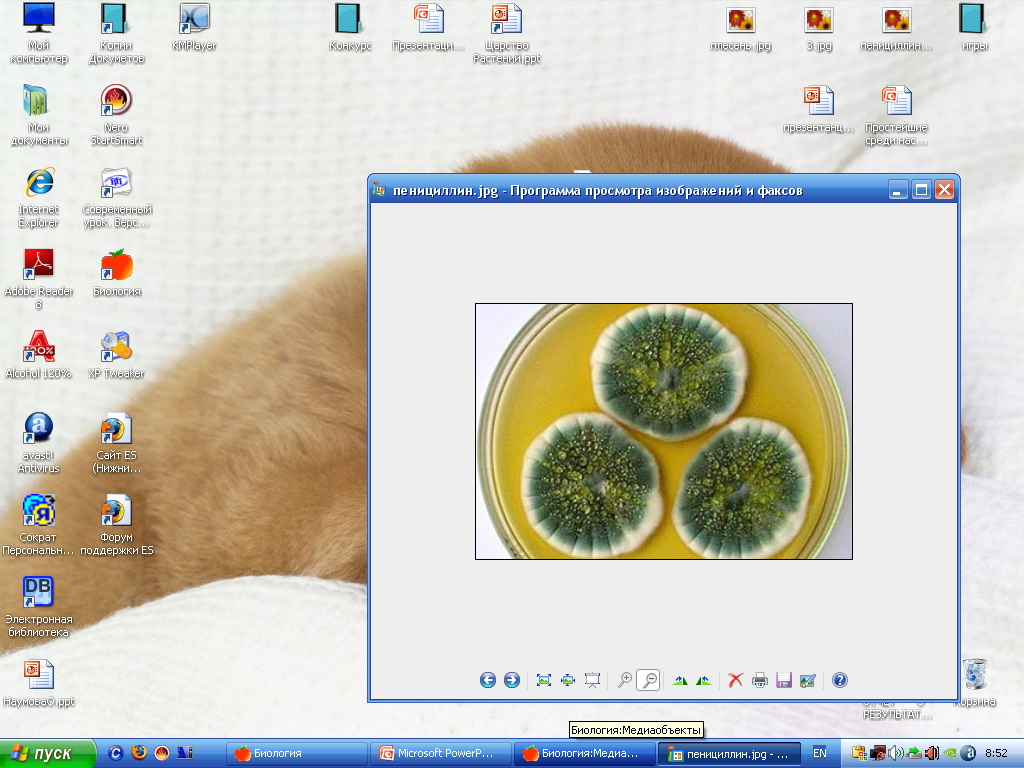 ДРОЖЖИ
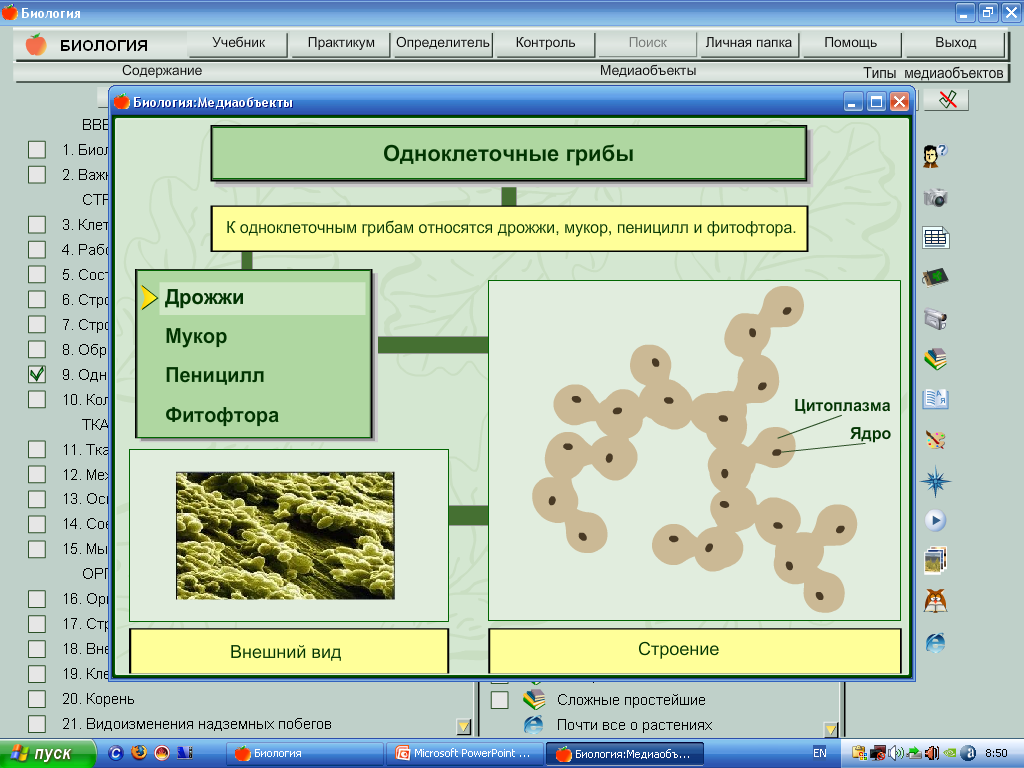 Микология (греч. Микес -гриб, логос – учение)- наука, изучающая строение, происхождение и виды грибов.
 Грибы бывают как многоклеточные, так и одноклеточные. 
В этой презентации вы сможете открыть для себя новые знания про одноклеточные грибы и их характеристики.
Что дрожжи живые,  
            Вам скажут все мамы.
            А вот что являются
            Дрожжи  - грибами. 
            Придется   пройти нам 
            По дебрям науки.
(Желательно только без лени и скуки!)
Дрожжи
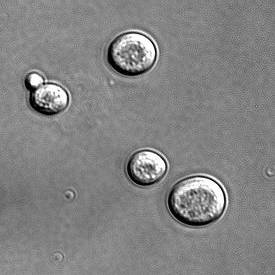 Дрожжи – сборная группа грибов, не имеющих типичного мицелия . Известно около 500 видов. В природе встречаются  на поверхности растений, в нектаре цветков, в сокоистечениях деревьев, на плодах и ягодах, в почве. Вызывают брожение. Широко используются  в промышленности(пивоварение, виноделие, хлебопечение).   
  Их первое название – «Saccharomyces», т.е. «сахарные грибы», так как для их роста необходимы сахара.
   Дрожжи – один из самых полезных микроор-ганизмов, известный человечеству с глубокой древности. Предполагается, что первыми использовать свойства дрожжей научились египтяне. Пиво в Египте начали варить 6 000 лет до н.э., выпекать дрожжевой хлеб – к 1 200 году до н.э.
  Хлебопекарные и пивные дрожжи – ценный диетический продукт.
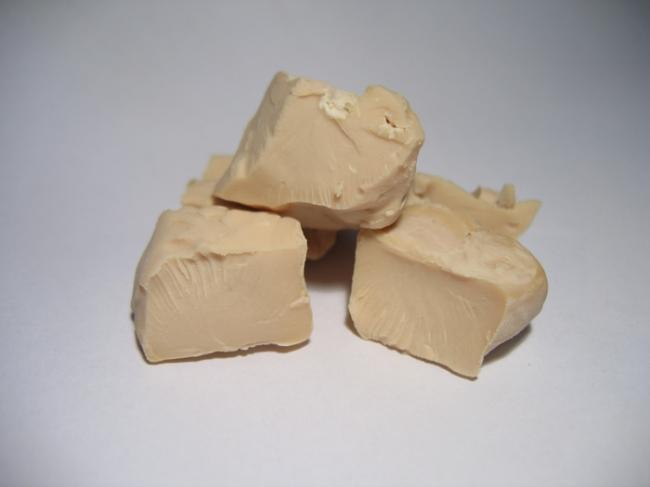 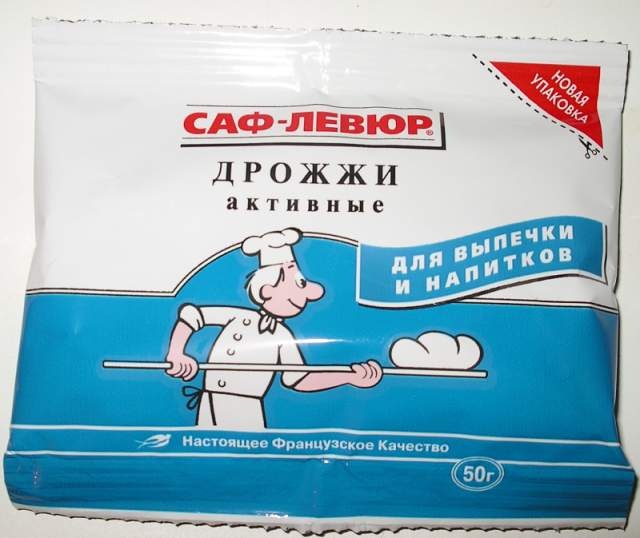 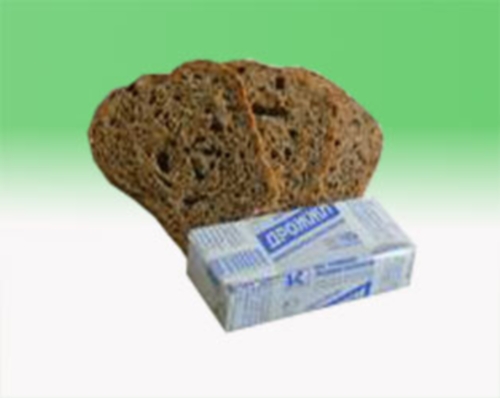 Мукор
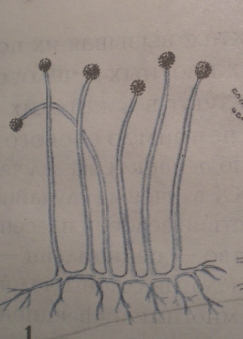 МУКОР, род плесневых грибов. Включает около 60 видов. Широко распространены в верхних слоях почвы. Вызывают белый налёт на продуктах питания и их порчу. Через некоторое время налёт чернеет из-за образования многочисленных спорангиев со спорами Мицелий не поделён перегородками и представлен одной гигантской многоядерной разветвлённой клеткой. 
    Некоторые мукоровые грибы обладают высокой ферментативной активностью и используются в качестве закваски для получения сброженных продуктов питания, спирта, другие – вызывают заболевания кожи и дыхательных путей. Из мукора раманнианового получают антибиотик- рамицин.
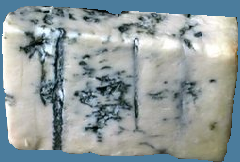 Пеницилл
Есть и другие плесневые грибы, которые поселяются на пищевых продуктах и на почве. Один из них - пеницилл. Около 250 видов, распространены повсеместно. Грибница пеницилла многоклеточна и в отличие от грибницы мукора состоит из ветвящихся нитей, разделенных перегородками на клетки(видимо ,это многоклеточный гриб). Кроме того, споры пеницилла находятся не в головках, как у мукора, а в мелких кисточках, расположены на концах некоторых нитей грибницы. 
  Очень важной особенностью пеницилла является образование в его клетках вещества, способного убивать некоторые болезнетворные бактерии. Поэтому его специально разводят для получения лекарства, которые используются при лечении многих болезней.
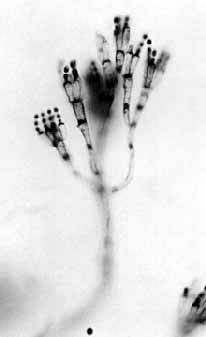 ФИТОФТОРА
Гриб-паразит, принесший невиданное бедствие в Ирландии в XIX веке
Картофельная «чума» уносила жизни целых селений.
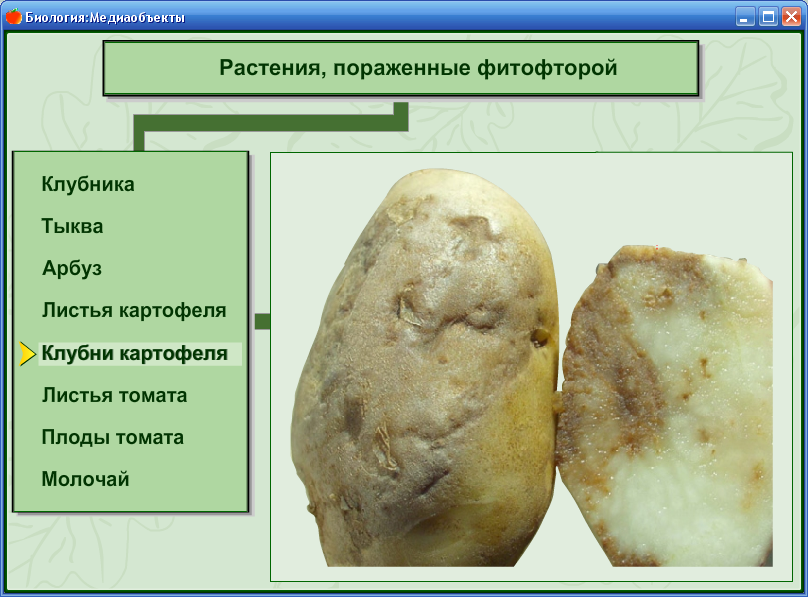 Плоды  томата
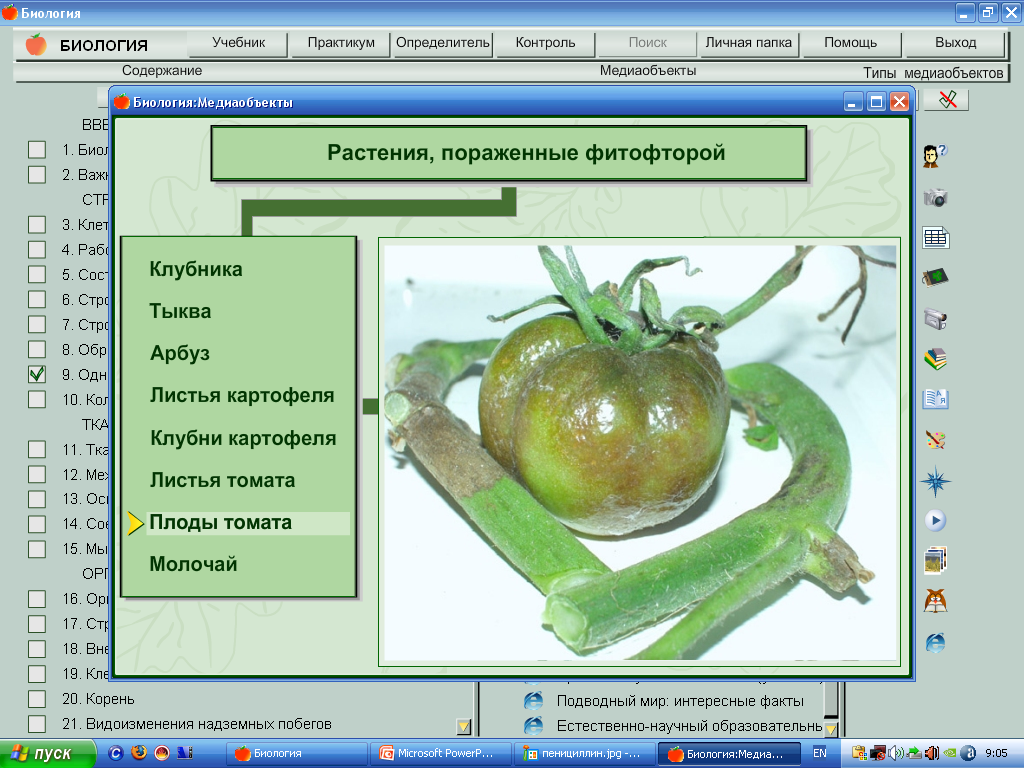 КЛУБНИ КАРТОФЕЛЯ
Кроссворд
М
У
К
1. Что находится у пеницилла в мелких кисточках, расположенных на концах некоторых нитей грибниц?
О
Р
С
Ф
Е
Р
А
2.Вставь пропущенное: «Дрожжи                 содержат белок, калий, …, магний»
П
О
Г
М
О
С
И
И
3.Кто первым научился использовать свойства дрожжей?
Р
Ф
П
Ц
4.Его мицелий  представлен одной гигантской   многоядерной разветвленной клеткой.
Ы
О
Т
И
Р
Я
Н
Н
5.Что получают из мукора раманнианового?
Е